Часть 2Анализ трехмерных структур
1
Содержание второй части
Вторичная структура
Гидрофобные ядра
Структурные домены
Поверхности
Пространственное совмещение
Структурные классификации
2
Алгоритмы определения вторичной структуры
3
Как выглядит белок?
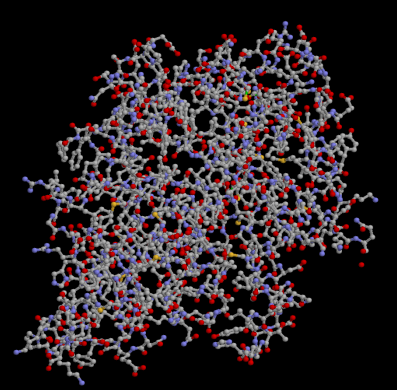 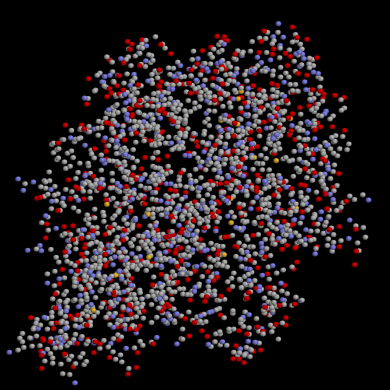 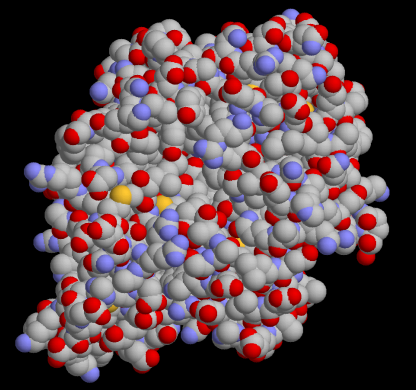 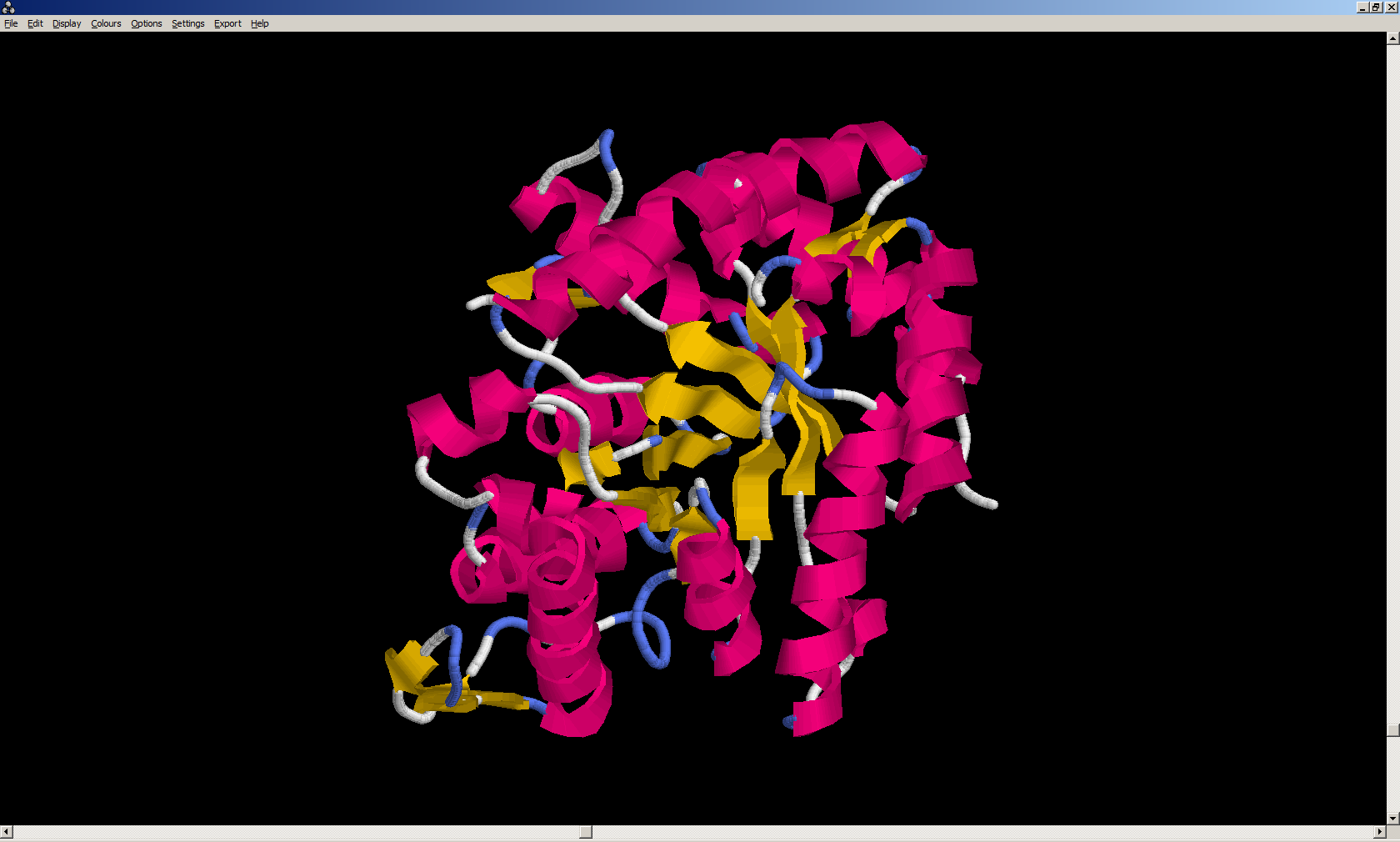 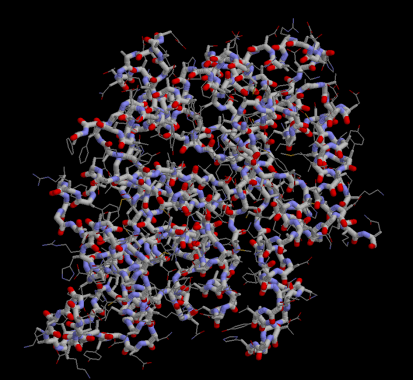 4
Pauling and Corey, 1951
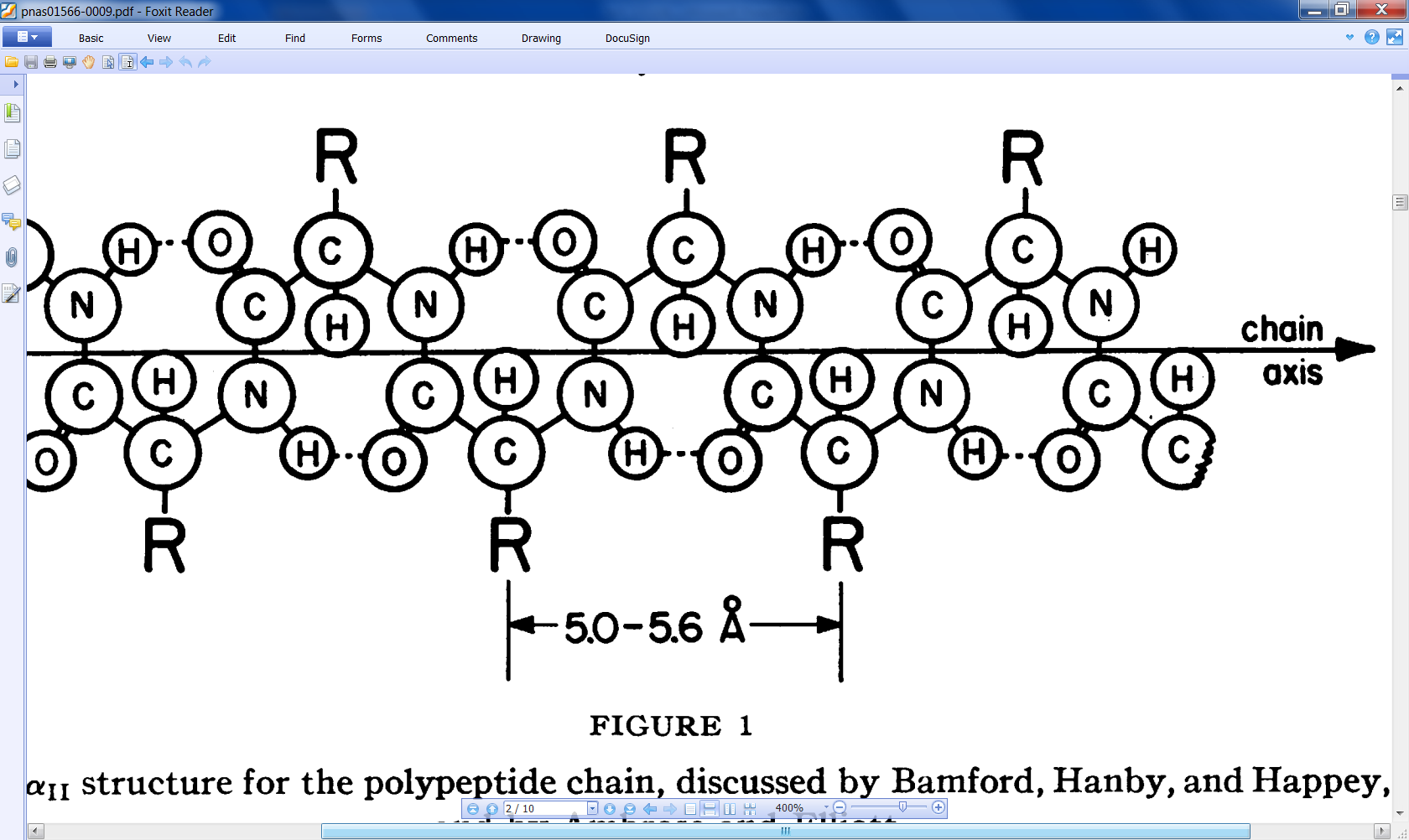 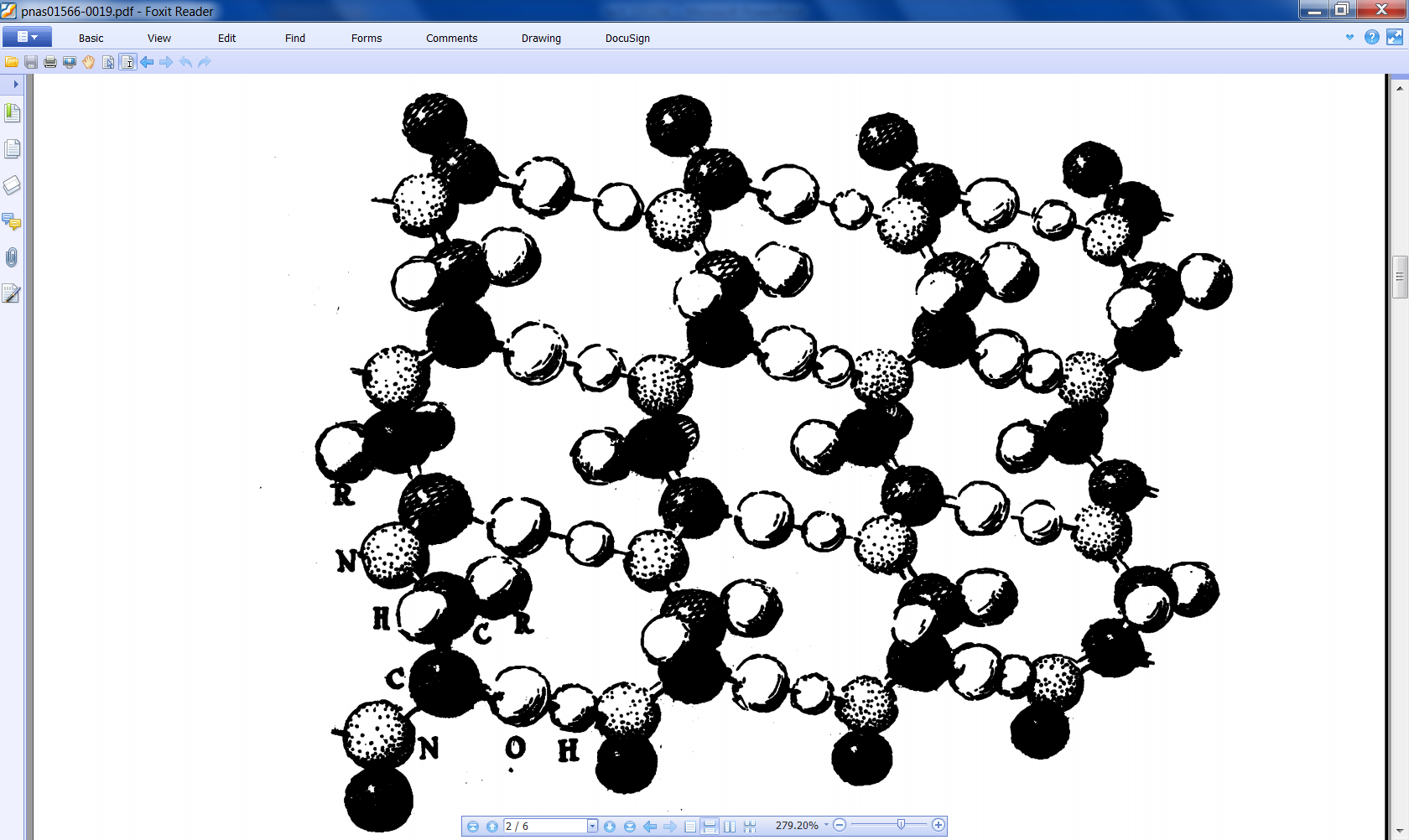 5
Постановка задачи
ATOM      1  N   MET A   1      65.266   8.056   4.367
ATOM      2  CA  MET A   1      65.196   8.000   5.806
ATOM      3  C   MET A   1      63.737   8.186   6.154
ATOM      4  O   MET A   1      63.070   8.989   5.509
ATOM      5  CB  MET A   1      66.023   9.076   6.485
ATOM      6  CG  MET A   1      66.327   8.769   7.909
ATOM      7  SD  MET A   1      67.596   7.490   8.110
ATOM      8  CE  MET A   1      68.730   8.059   6.902
ATOM      9  N   LYS A   2      63.252   7.430   7.142
ATOM     10  CA  LYS A   2      61.878   7.545   7.562
ATOM     11  C   LYS A   2      61.898   8.008   8.995
ATOM     12  O   LYS A   2      62.848   7.691   9.728
ATOM     13  CB  LYS A   2      61.062   6.252   7.425
ATOM     14  CG  LYS A   2      60.901   5.819   5.961
ATOM     15  CD  LYS A   2      60.856   4.293   5.771
ATOM     16  CE  LYS A   2      62.203   3.593   5.508
ATOM     17  NZ  LYS A   2      62.059   2.135   5.327
ATOM     18  N   PHE A   3      60.814   8.741   9.341
ATOM     19  CA  PHE A   3      60.705   9.250  10.658
ATOM     20  C   PHE A   3      59.358   8.945  11.298
ATOM     21  O   PHE A   3      58.336   9.160  10.669
ATOM     22  CB  PHE A   3      60.960  10.785  10.678
ATOM     23  CG  PHE A   3      62.384  11.080  10.274
ATOM     24  CD1 PHE A   3      63.412  10.949  11.211
ATOM     25  CD2 PHE A   3      62.659  11.435   8.954
ATOM     26  CE1 PHE A   3      64.734  11.202  10.844
ATOM     27  CE2 PHE A   3      63.980  11.712   8.566
ATOM     28  CZ  PHE A   3      64.988  11.569   9.519
ATOM     29  N   GLY A   4      59.421   8.456  12.532
ATOM     30  CA  GLY A   4      58.224   8.129  13.322
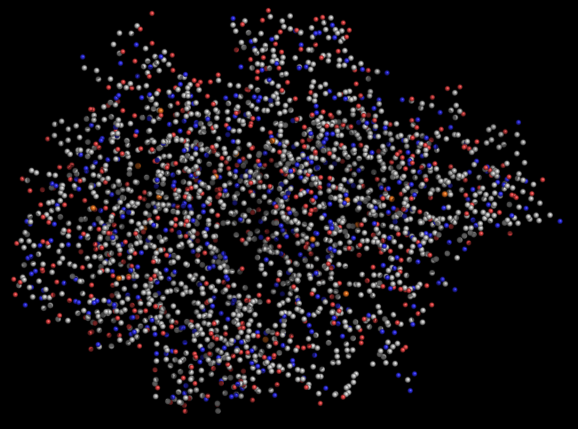 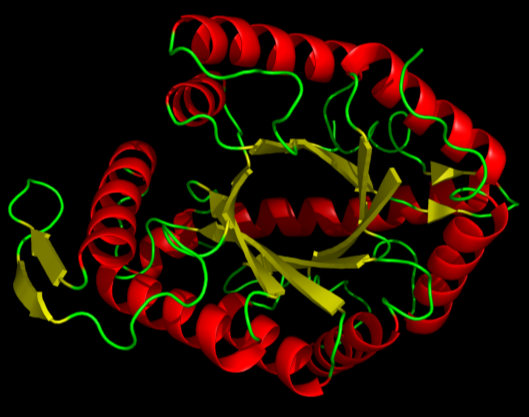 6
Задание: нарисовать вторичные структуры на доске
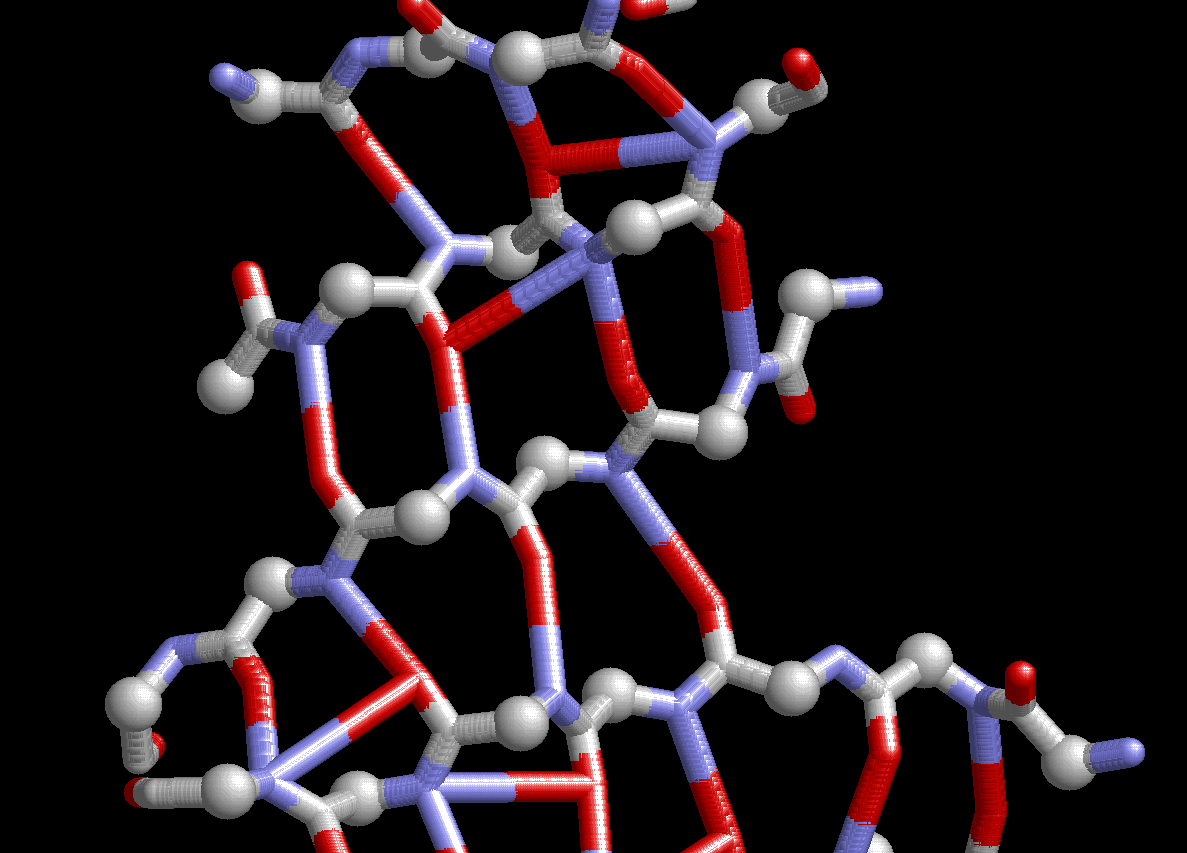 7
DSSP
Kabsch and Sander. Dictionary of Protein Secondary Structure: Pattern Recognition of Hydrogen-Bonded and Geometrical Features.Biopolymers, Vol. 22, 2577-2637 (1983).
Идея: “Using backbone ϕ, ψ angles  or Cα positions  requires  the 
adjustment  of  several parameters,  e.g.,  four  angles  for  a  rectangle in  the ϕ, ψ
plane  for  each type of  secondary  structure.  In contrast,  the  presence  or 
absence of  an H  bond can  be characterized  by a  single decision parameter, 
a cutoff in the  bond energy.  Therefore, we base our  secondary structure 
recognition algorithm mainly on H-bonding patterns”.
Hbond(i, j)=:  [E <  -0.5kcal/mole]
(связь между CO i-го остатка и NH j-го)
8
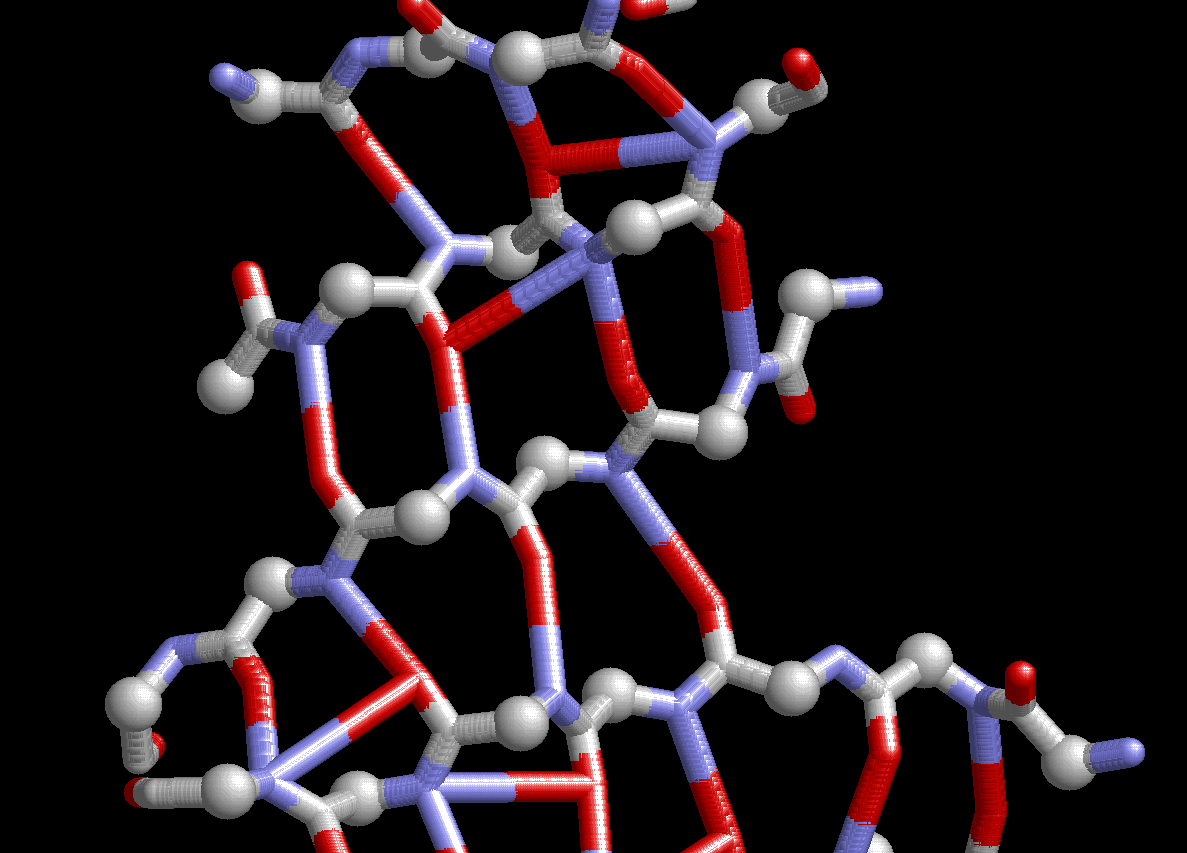 9
Паттерны DSSP
T: n-turn(i)=: Hbond(i,i+n), n = 3,4,5
T: n-turn(i)=: Hbond(i,i+n), n = 3,4,5

H: 4-helix(i,i+3) =: [4-turn(i-1) and 4-turn(i)]
T: n-turn(i)=: Hbond(i,i+n), n = 3,4,5

H: 4-helix(i,i+3) =: [4-turn(i-1) and 4-turn(i)]

G: 3-helix(i,i+2) =: [3-turn(i-1) and 3-turn(i)]
T: n-turn(i)=: Hbond(i,i+n), n = 3,4,5

H: 4-helix(i,i+3) =: [4-turn(i-1) and 4-turn(i)]

G: 3-helix(i,i+2) =: [3-turn(i-1) and 3-turn(i)] 

I: 5-helix(i,i+4) =: [5-turn(i-1) and 5-turn(i)]
T: n-turn(i)=: Hbond(i,i+n), n = 3,4,5

H: 4-helix(i,i+3) =: [4-turn(i-1) and 4-turn(i)]

G: 3-helix(i,i+2) =: [3-turn(i-1) and 3-turn(i)] 

I: 5-helix(i,i+4) =: [5-turn(i-1) and 5-turn(i)]

B:
Parallel Bridge(i,j) =: [Hbond(i-1,j) and Hbond(j,i+1)]
T: n-turn(i)=: Hbond(i,i+n), n = 3,4,5

H: 4-helix(i,i+3) =: [4-turn(i-1) and 4-turn(i)]

G: 3-helix(i,i+2) =: [3-turn(i-1) and 3-turn(i)] 

I: 5-helix(i,i+4) =: [5-turn(i-1) and 5-turn(i)]

B:
Parallel Bridge(i,j) =: [Hbond(i-1,j) and Hbond(j,i+1)]

Antiparallel Bridge(i,j) =: [Hbond(i,j) and Hbond(j,i)] or 
                         [Hbond(i-1,j+1) and Hbond(j-1,i+1)]
T: n-turn(i)=: Hbond(i,i+n), n = 3,4,5

H: 4-helix(i,i+3) =: [4-turn(i-1) and 4-turn(i)]

G: 3-helix(i,i+2) =: [3-turn(i-1) and 3-turn(i)] 

I: 5-helix(i,i+4) =: [5-turn(i-1) and 5-turn(i)]

B:
Parallel Bridge(i,j) =: [Hbond(i-1,j) and Hbond(j,i+1)]

Antiparallel Bridge(i,j) =: [Hbond(i,j) and Hbond(j,i)] or 
                         [Hbond(i-1,j+1) and Hbond(j-1,i+1)]

E:
ladder =: set of one or more consecutive bridges
          of identical  type
T: n-turn(i)=: Hbond(i,i+n), n = 3,4,5

H: 4-helix(i,i+3) =: [4-turn(i-1) and 4-turn(i)]

G: 3-helix(i,i+2) =: [3-turn(i-1) and 3-turn(i)] 

I: 5-helix(i,i+4) =: [5-turn(i-1) and 5-turn(i)]

B:
Parallel Bridge(i,j) =: [Hbond(i-1,j) and Hbond(j,i+1)]

Antiparallel Bridge(i,j) =: [Hbond(i,j) and Hbond(j,i)] or 
                         [Hbond(i-1,j+1) and Hbond(j-1,i+1)]

E:
ladder =: set of one or more consecutive bridges
          of identical  type 
sheet  =: set of one or more ladders
          connected by shared residues

Приоритет: H, B, E, G, I, T
10
DSSP
1    1 A M              0   0  102      0, 0.0    85,-0.1     0, 0.0
 2    2 A D        +     0   0  135     83,-0.0     2,-0.3     2,-0.0
 3    3 A Q  S    S-     0   0  128     81,-0.2    83,-0.3    76,-0.0
 4    4 A F        -     0   0   46     -2,-0.3     2,-0.4    81,-0.1
 5    5 A E  E     -a   87   0A  94     81,-1.8    83,-2.2    -2,-0.3
 6    6 A C  E     +a   88   0A  61     -2,-0.4     2,-0.3    81,-0.2
 7    7 A I  E     -a   89   0A   9     81,-2.4    83,-2.8    -2,-0.5
 8    8 A N     >  -     0   0   81     -2,-0.3     4,-2.6    81,-0.2
 9    9 A V  H  > S+     0   0    2     81,-0.3     4,-2.6     1,-0.2
10   10 A A  H  > S+     0   0   48      2,-0.2     4,-1.9     1,-0.2
11   11 A D  H  > S+     0   0   54      2,-0.2     4,-2.4     1,-0.2
12   12 A A  H  X S+     0   0    0     -4,-2.6     4,-2.4     1,-0.2
13   13 A H  H  X S+     0   0   42     -4,-2.6     4,-2.6     1,-0.2
14   14 A Q  H  X S+     0   0  108     -4,-1.9     4,-2.2     2,-0.2
15   15 A K  H  <>S+     0   0   32     -4,-2.4     5,-2.6     1,-0.2
16   16 A L  H ><5S+     0   0   13     -4,-2.4     3,-1.6    -5,-0.2
17   17 A Q  H 3<5S+     0   0  136     -4,-2.6    -1,-0.2     1,-0.3
18   18 A E  T 3<5S-     0   0   88     -4,-2.2    -1,-0.3    -5,-0.2
19   19 A K  T < 5S+     0   0  191     -3,-1.6    -3,-0.2    -4,-0.3
20   20 A E      < +     0   0  100     -5,-2.6     2,-0.3    -6,-0.2
21   21 A A        -     0   0    8     -6,-0.8     2,-0.3    -9,-0.1
22   22 A V  E     -b   61   0A  45     38,-2.7    40,-2.7    -2,-0.3
23   23 A L  E     -b   62   0A   3     16,-0.5    18,-2.5    -2,-0.3
24   24 A V  E     -bc  63  41A   0     38,-2.9    40,-2.7    -2,-0.5
25   25 A D  E     -bc  64  42A   0     16,-2.8    18,-1.9    -2,-0.4
26   26 A I        +     0   0   41     38,-2.3    39,-0.1    -2,-0.5
27   27 A R  S    S-     0   0   13     37,-0.3    -2,-0.1     1,-0.1
28   28 A D     >  -     0   0   50      1,-0.1     4,-2.6     4,-0.1
29   29 A P  H  > S+     0   0   85      0, 0.0     4,-2.4     0, 0.0
30   30 A Q  H  > S+     0   0  159      2,-0.2     4,-1.8     1,-0.2
31   31 A S  H  > S+     0   0   36      1,-0.2     4,-0.8     2,-0.2
32   32 A F  H >< S+     0   0    8     -4,-2.6     3,-1.1     1,-0.2
33   33 A A  H 3< S+     0   0   37     -4,-2.4    74,-2.7     1,-0.3
34   34 A M  H 3< S-     0   0  150     -4,-1.8    -1,-0.3     1,-0.3
11
STRIDE
Frishman and Argos. Knowledge-based protein secondary structure assignment. Proteins, 23(4). 1995.
Идея: Использовать много параметров, оптимизировать детектор таким 
образом, чтобы как можно лучше определять вторичные структуры
из обучающего множества.
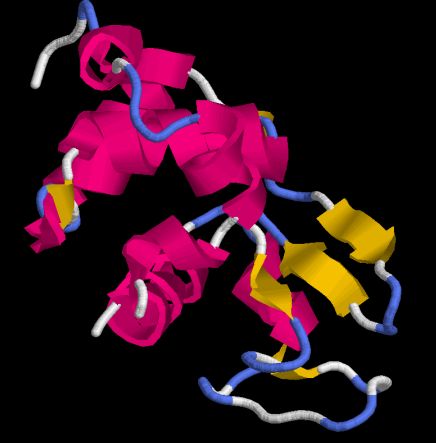 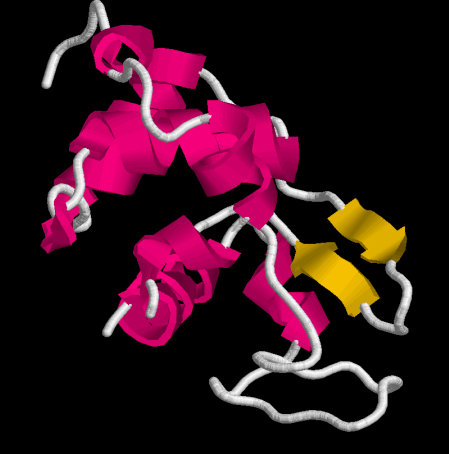 12
[Speaker Notes: 1at6]
STRIDE
Frishman and Argos. Knowledge-based protein secondary structure assignment. Proteins, 23(4). 1995.
Идея: Использовать много параметров, оптимизировать детектор таким 
образом, чтобы как можно лучше определять вторичные структуры
из обучающего множества.
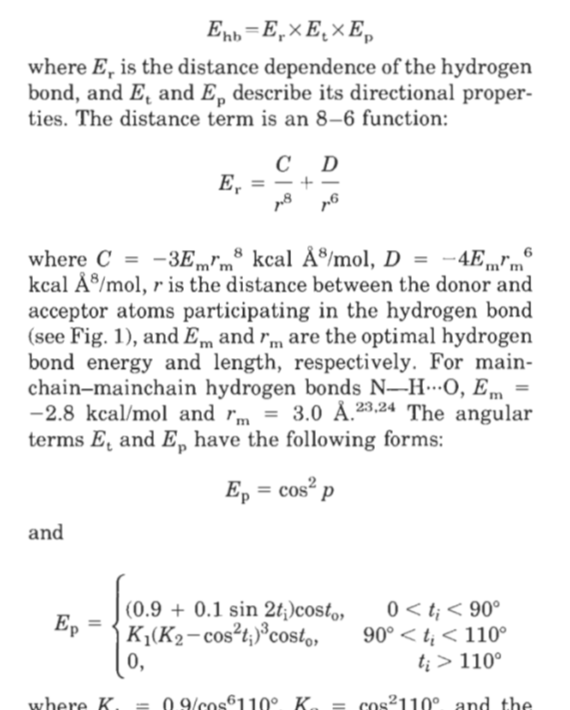 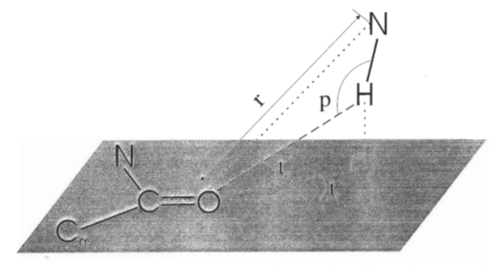 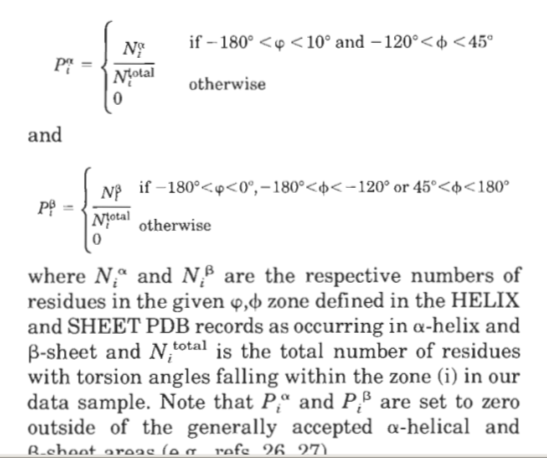 13
[Speaker Notes: 1at6]
STRIDE
Frishman and Argos. Knowledge-based protein secondary structure assignment. Proteins, 23(4). 1995.
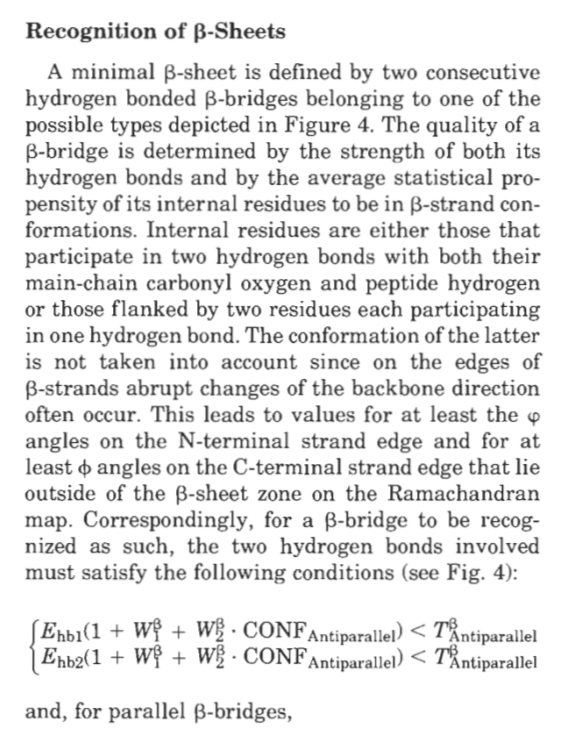 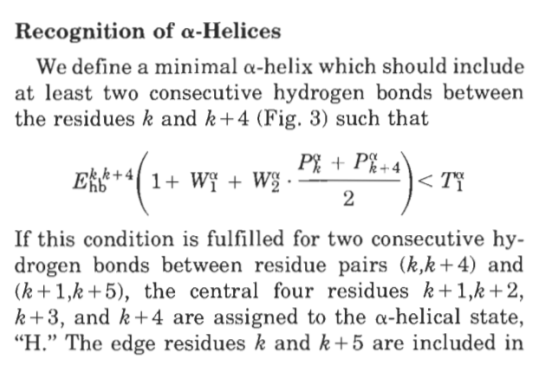 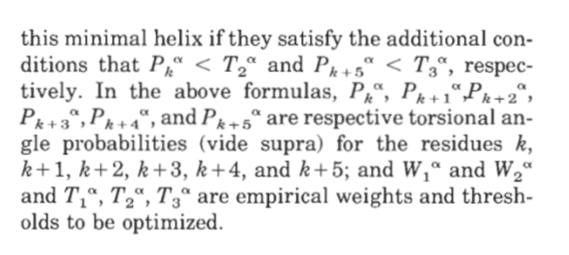 14
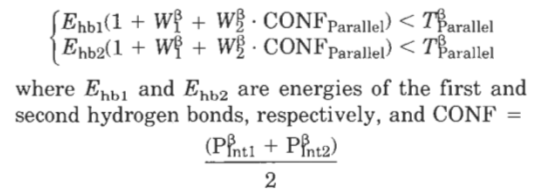 [Speaker Notes: 1at6]
STRIDE
LOC  AlphaHelix   VAL     9 A      GLU     18 A              
LOC  AlphaHelix   PRO    29 A      MET     34 A              
…
LOC  Strand       GLU     5 A      ILE      7 A              
LOC  Strand       VAL    22 A      ASP     25 A              
LOC  Strand       HIS    36 A      ALA     37 A              
…
REM                                                          
REM  --------------- Detailed secondary structure assignment-
REM                                                          
REM  |---Residue---|    |--Structure--|   |-Phi-|   |-Psi-|  
ASG  MET A    1    1    C          Coil    360.00    170.86  
ASG  ASP A    2    2    C          Coil    -94.97     14.07  
ASG  GLN A    3    3    C          Coil   -136.58    155.89  
ASG  PHE A    4    4    C          Coil   -105.88    163.36  
ASG  GLU A    5    5    E        Strand   -124.03    147.02  
ASG  CYS A    6    6    E        Strand    -89.61    131.95  
ASG  ILE A    7    7    E        Strand   -129.87    156.48  
ASG  ASN A    8    8    C          Coil    -88.60    168.19  
ASG  VAL A    9    9    H    AlphaHelix    -67.50    -29.30  
ASG  ALA A   10   10    H    AlphaHelix    -66.33    -42.80  
ASG  ASP A   11   11    H    AlphaHelix    -62.19    -48.83  
ASG  ALA A   12   12    H    AlphaHelix    -57.64    -44.42  
ASG  HIS A   13   13    H    AlphaHelix    -59.88    -41.08  
ASG  GLN A   14   14    H    AlphaHelix    -65.60    -44.33  
ASG  LYS A   15   15    H    AlphaHelix    -59.82    -39.01  
ASG  LEU A   16   16    H    AlphaHelix    -66.60    -47.17  
ASG  GLN A   17   17    H    AlphaHelix    -60.33    -36.02
15
[Speaker Notes: 1at6]
Карта бета-листа
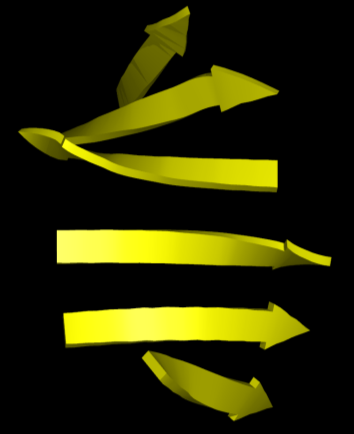 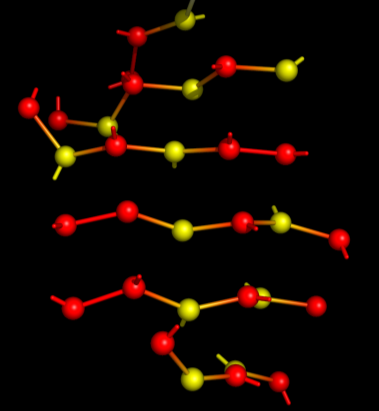 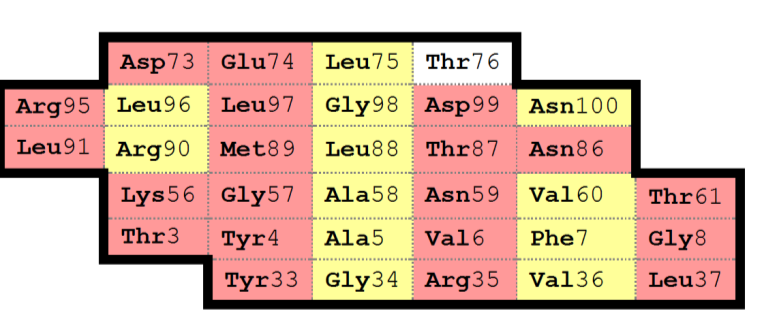 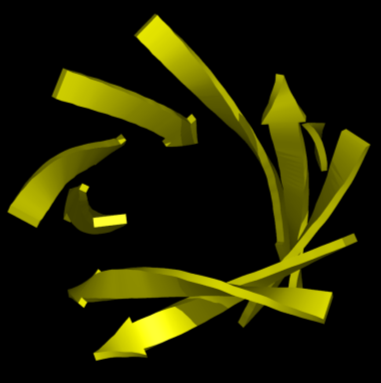 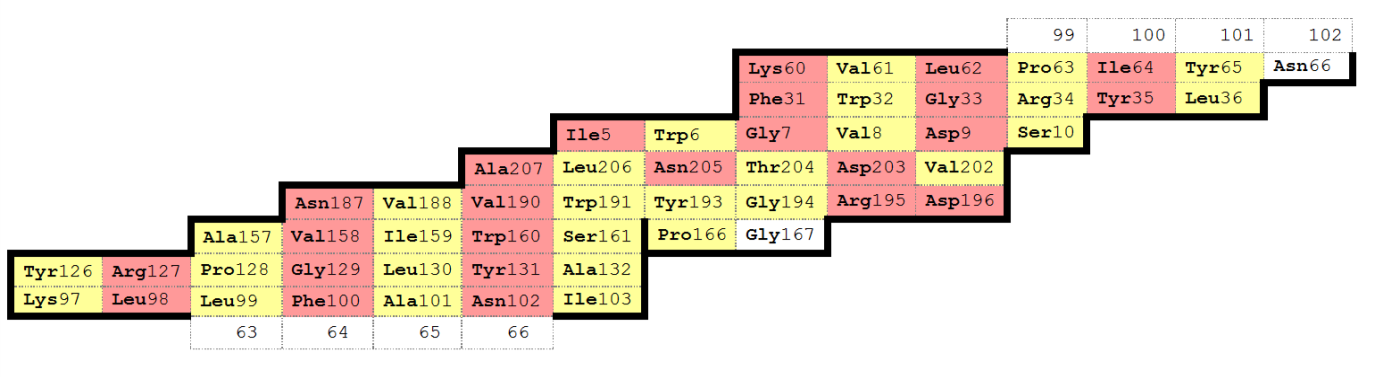 16
Карта бета-листа
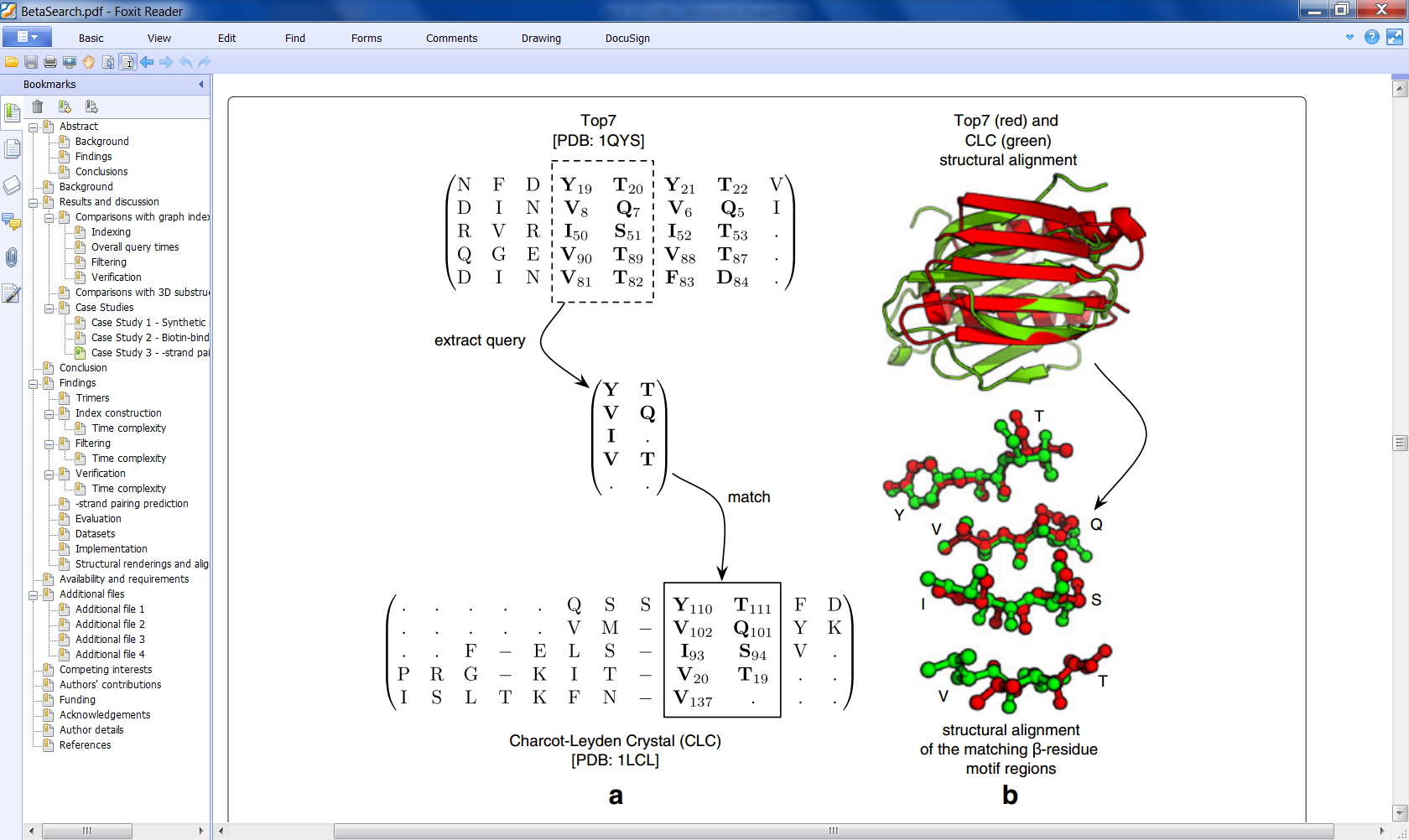 17
Ho H.K. et al. BetaSearch: a new method for querying β-residuemotifs. BMC Research Notes 2012, 5: 391.
Паттерны DSSP
T: n-turn(i)=: Hbond(i,i+n), n = 3,4,5

H: 4-helix(i,i+3) =: [4-turn(i-1) and 4-turn(i)]

G: 3-helix(i,i+2) =: [3-turn(i-1) and 3-turn(i)] 

I: 5-helix(i,i+4) =: [5-turn(i-1) and 5-turn(i)]

B:
Parallel Bridge(i,j) =: [Hbond(i-1,j) and Hbond(j,i+1)]

Antiparallel Bridge(i,j) =: [Hbond(i,j) and Hbond(j,i)] or 
                         [Hbond(i-1,j+1) and Hbond(j-1,i+1)]

E:
ladder =: set of one or more consecutive bridges
          of identical  type 
sheet  =: set of one or more ladders
          connected by shared residues

Приоритет: H, B, E, G, I, T
18
DSSP
1    1 A M              0   0  102      0, 0.0    85,-0.1     0, 0.0
 2    2 A D        +     0   0  135     83,-0.0     2,-0.3     2,-0.0
 3    3 A Q  S    S-     0   0  128     81,-0.2    83,-0.3    76,-0.0
 4    4 A F        -     0   0   46     -2,-0.3     2,-0.4    81,-0.1
 5    5 A E  E     -a   87   0A  94     81,-1.8    83,-2.2    -2,-0.3
 6    6 A C  E     +a   88   0A  61     -2,-0.4     2,-0.3    81,-0.2
 7    7 A I  E     -a   89   0A   9     81,-2.4    83,-2.8    -2,-0.5
 8    8 A N     >  -     0   0   81     -2,-0.3     4,-2.6    81,-0.2
 9    9 A V  H  > S+     0   0    2     81,-0.3     4,-2.6     1,-0.2
10   10 A A  H  > S+     0   0   48      2,-0.2     4,-1.9     1,-0.2
11   11 A D  H  > S+     0   0   54      2,-0.2     4,-2.4     1,-0.2
12   12 A A  H  X S+     0   0    0     -4,-2.6     4,-2.4     1,-0.2
13   13 A H  H  X S+     0   0   42     -4,-2.6     4,-2.6     1,-0.2
14   14 A Q  H  X S+     0   0  108     -4,-1.9     4,-2.2     2,-0.2
15   15 A K  H  <>S+     0   0   32     -4,-2.4     5,-2.6     1,-0.2
16   16 A L  H ><5S+     0   0   13     -4,-2.4     3,-1.6    -5,-0.2
17   17 A Q  H 3<5S+     0   0  136     -4,-2.6    -1,-0.2     1,-0.3
18   18 A E  T 3<5S-     0   0   88     -4,-2.2    -1,-0.3    -5,-0.2
19   19 A K  T < 5S+     0   0  191     -3,-1.6    -3,-0.2    -4,-0.3
20   20 A E      < +     0   0  100     -5,-2.6     2,-0.3    -6,-0.2
21   21 A A        -     0   0    8     -6,-0.8     2,-0.3    -9,-0.1
22   22 A V  E     -b   61   0A  45     38,-2.7    40,-2.7    -2,-0.3
23   23 A L  E     -b   62   0A   3     16,-0.5    18,-2.5    -2,-0.3
24   24 A V  E     -bc  63  41A   0     38,-2.9    40,-2.7    -2,-0.5
25   25 A D  E     -bc  64  42A   0     16,-2.8    18,-1.9    -2,-0.4
26   26 A I        +     0   0   41     38,-2.3    39,-0.1    -2,-0.5
27   27 A R  S    S-     0   0   13     37,-0.3    -2,-0.1     1,-0.1
28   28 A D     >  -     0   0   50      1,-0.1     4,-2.6     4,-0.1
29   29 A P  H  > S+     0   0   85      0, 0.0     4,-2.4     0, 0.0
30   30 A Q  H  > S+     0   0  159      2,-0.2     4,-1.8     1,-0.2
31   31 A S  H  > S+     0   0   36      1,-0.2     4,-0.8     2,-0.2
32   32 A F  H >< S+     0   0    8     -4,-2.6     3,-1.1     1,-0.2
33   33 A A  H 3< S+     0   0   37     -4,-2.4    74,-2.7     1,-0.3
34   34 A M  H 3< S-     0   0  150     -4,-1.8    -1,-0.3     1,-0.3
19
Paired residues, beta-buldges
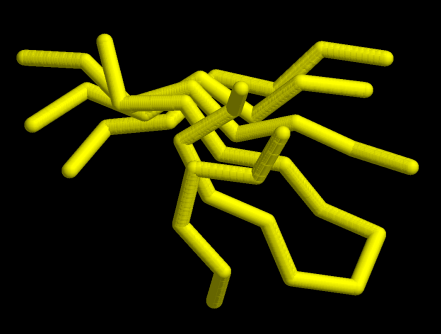 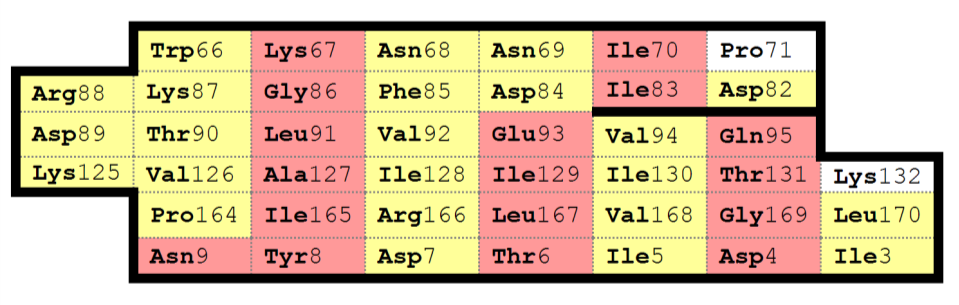 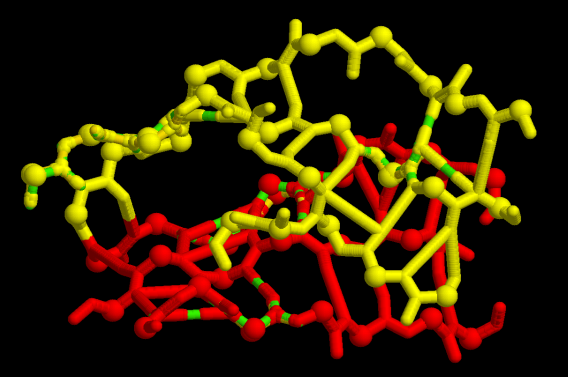 Нерегулярность
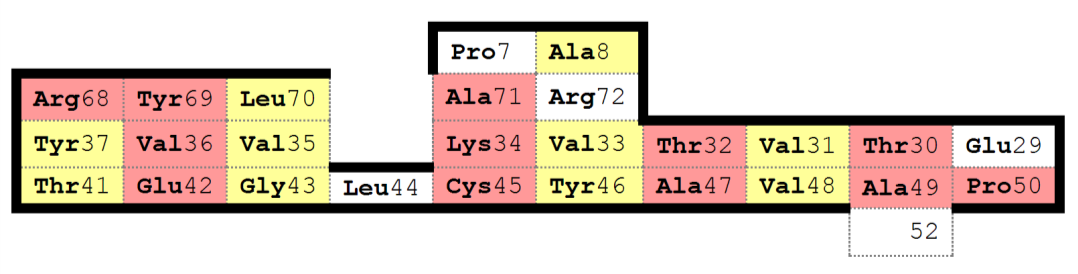 20
[Speaker Notes: 1dfm_A
1ok0_A]
Paired residues, beta-buldges
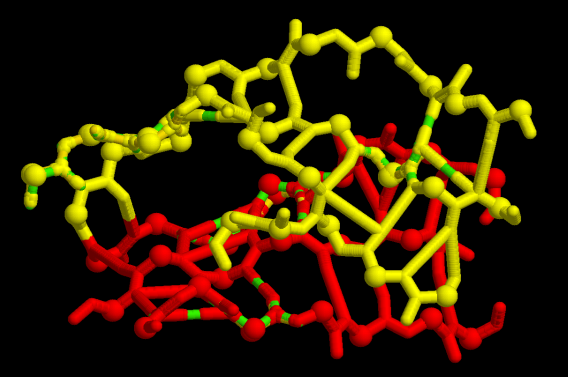 Нерегулярность
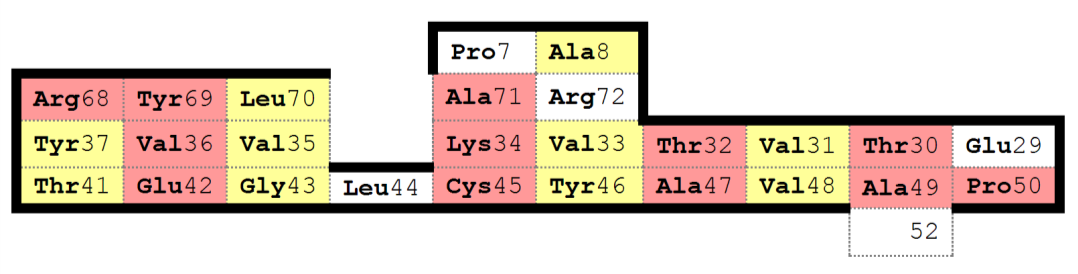 21
[Speaker Notes: 1dfm_A
1ok0_A]
Гребни (crests)
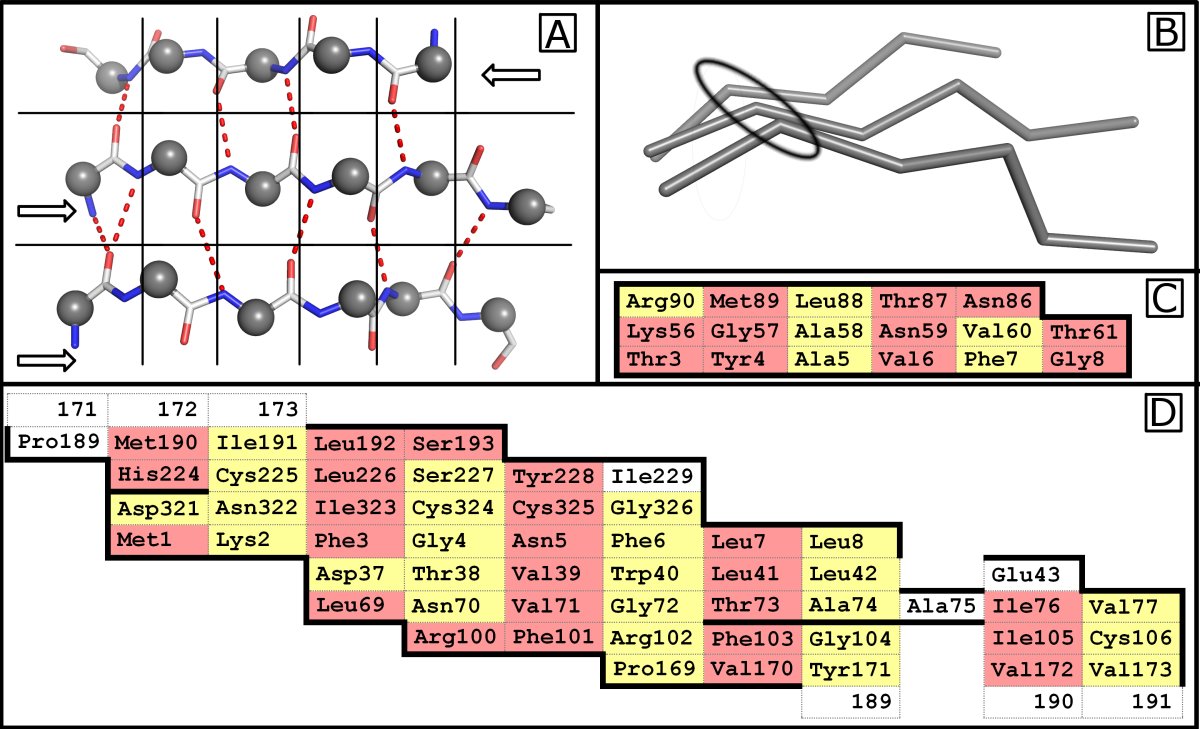 22
KAKSI
Martin, Letellier, Marin, Taly, de Brevern and Gibrat. Protein secondary structure assignment revisited: a detailed analysis of different assignment methods. BMC Structural Biology. 5(17). 2005.
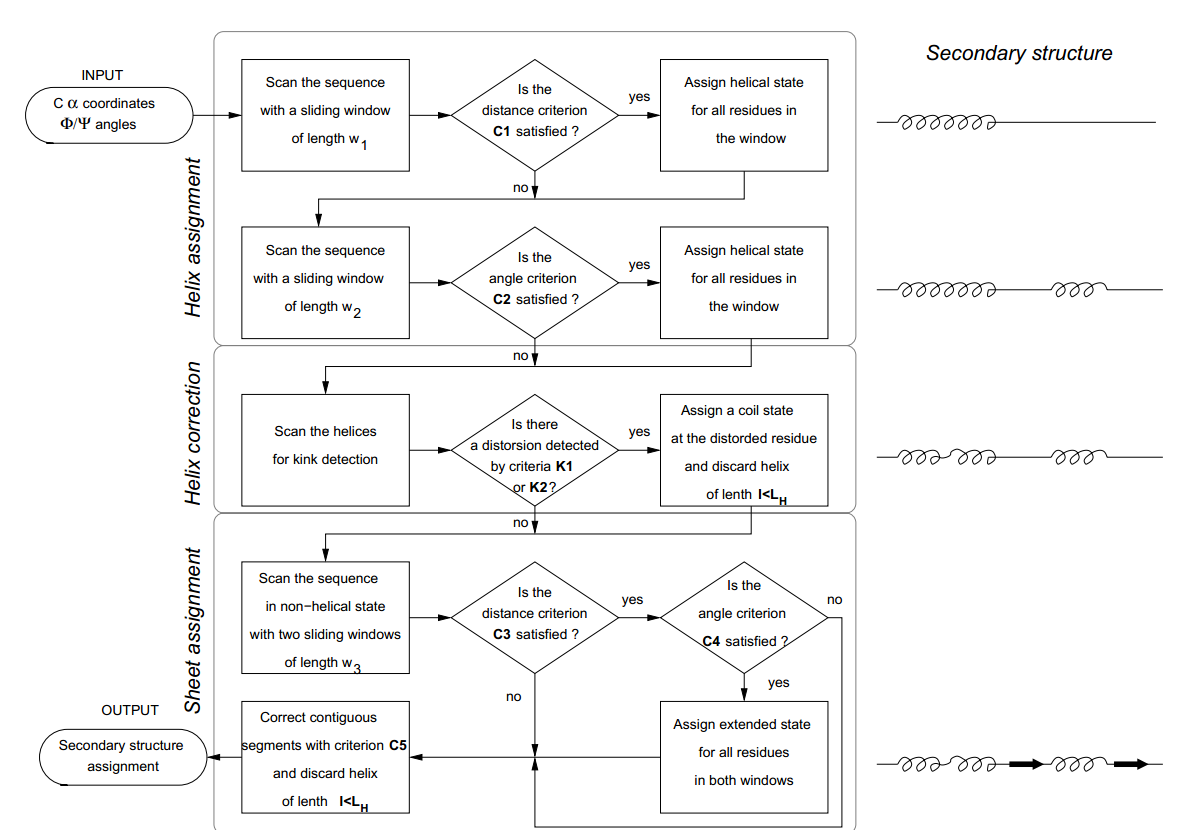 23
KAKSI
Martin, Letellier, Marin, Taly, de Brevern and Gibrat. Protein secondary structure a ssignment revisited: a detailed analysis of different assignment methods. BMC Structural Biology. 5(17). 2005.
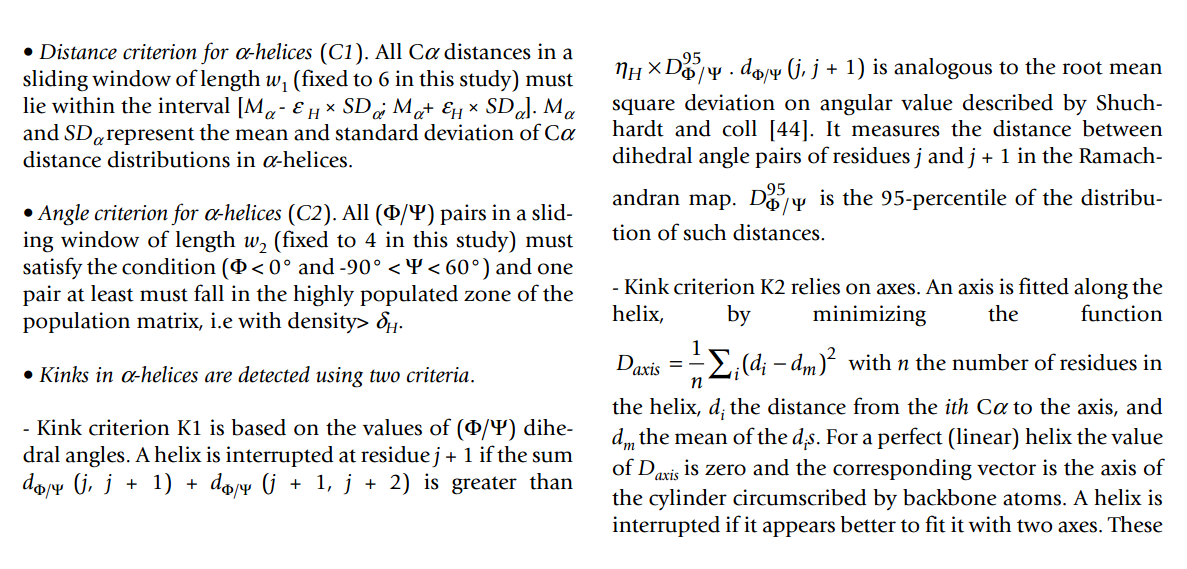 24
Sheep: Sheet Puzzle
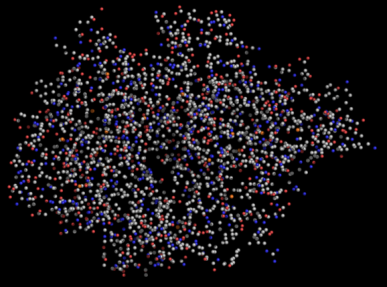 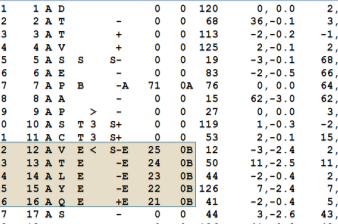 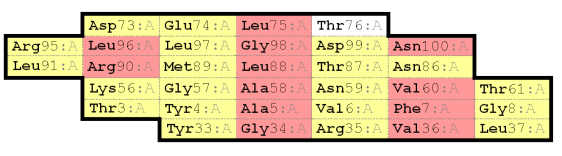 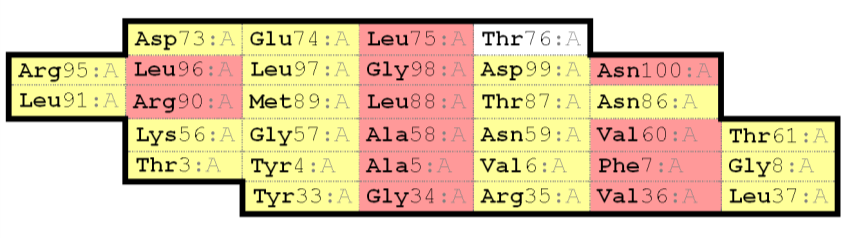 25
Тестирование
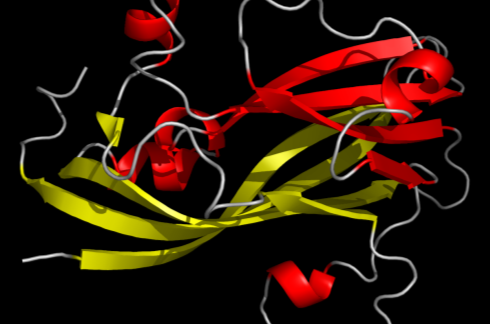 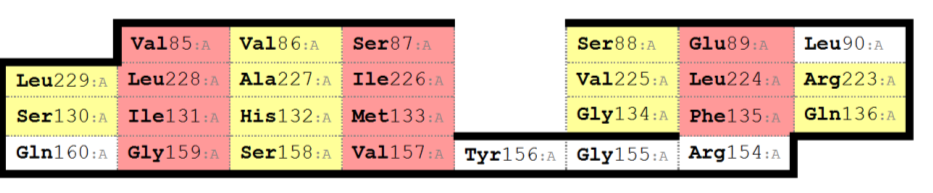 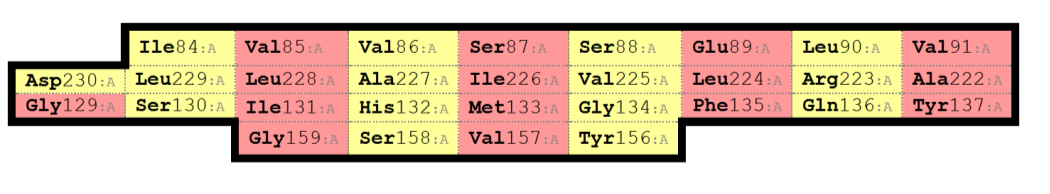 DSSP
SheeP
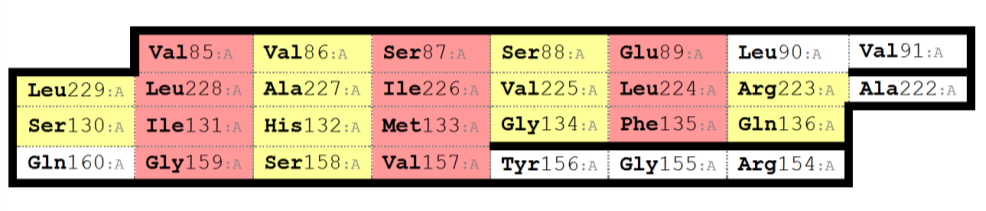 Stride
26
Тестирование
Zhang, Dunker and Zhou. Assessing secondary structure assignment of protein structures by using pairwise sequence-alignment benchmarks. Proteins, 71. 2008.
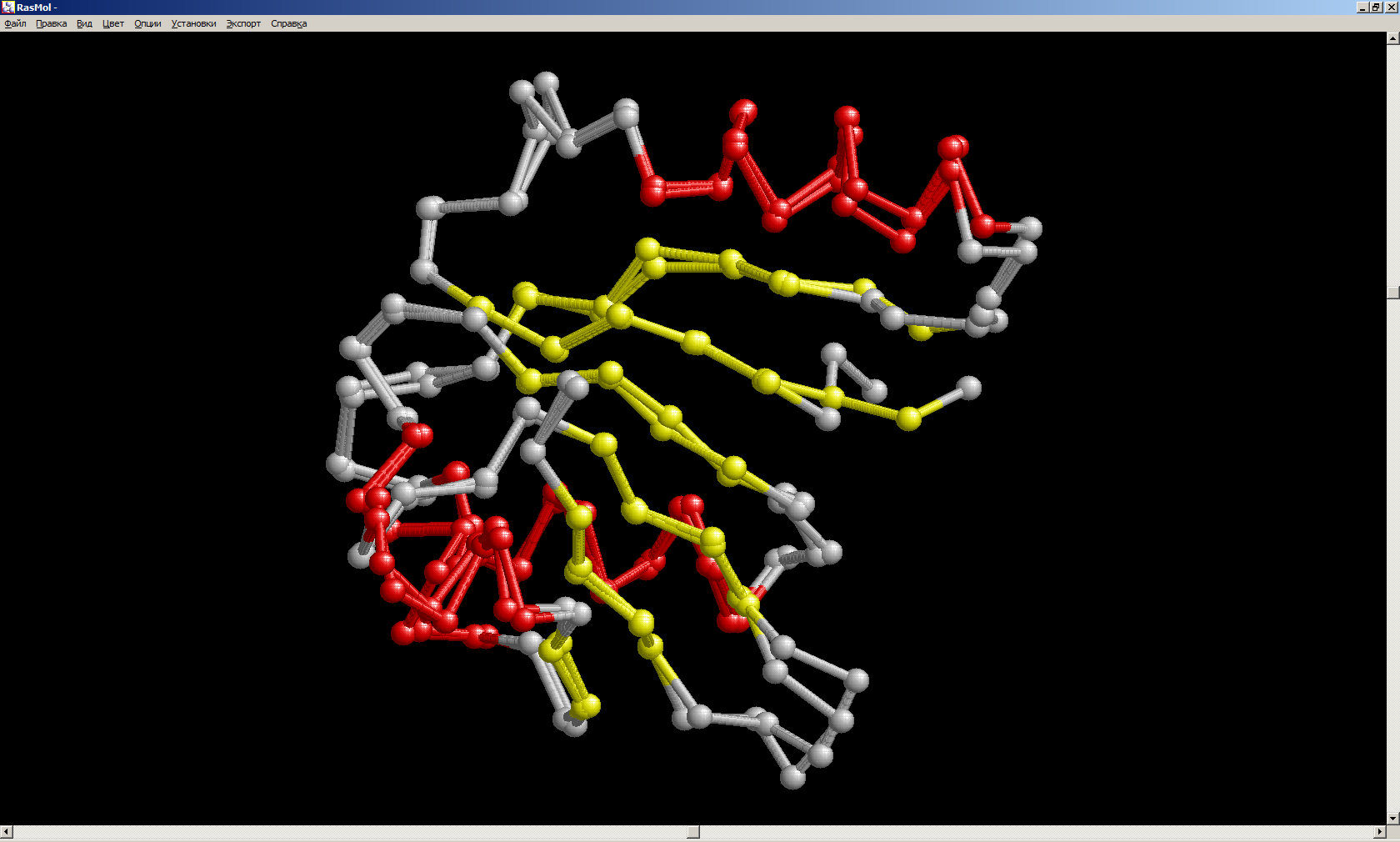 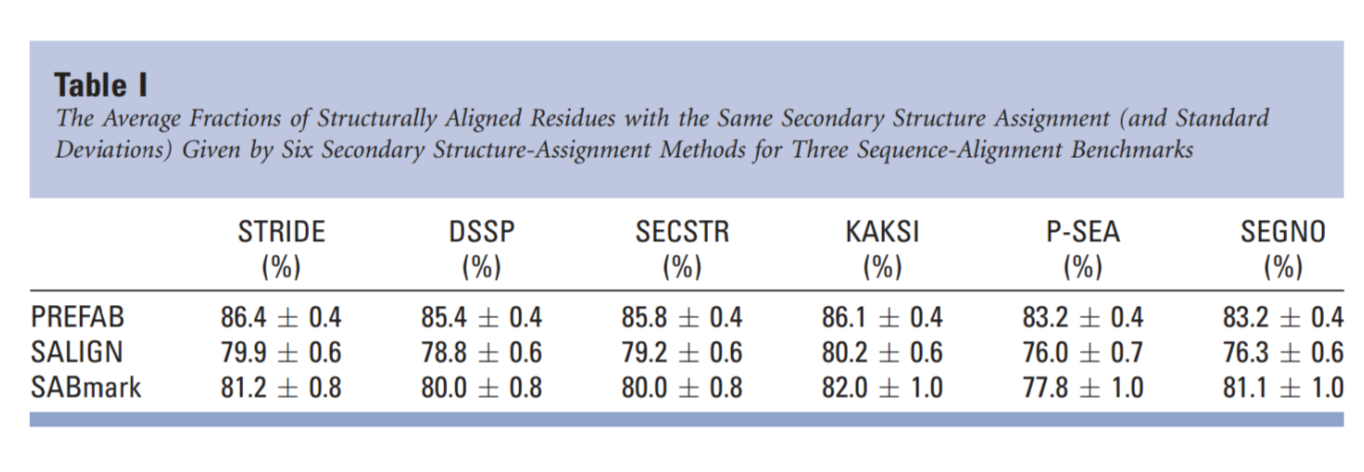 METYAVFGNPIAHSKSPFIHQQFAQQLNIEHPYGRVLAPIN
---EEEED-------HHHHHHHHHHHX-----EEEED----
                                         
MDLYAVWGNPIAQSKSPLIQNKLAAQTHQTMEYIAKLGDLD
-EEEEEED-------HHHHHHHHHHX----EEEEEED----
27
Тестирование
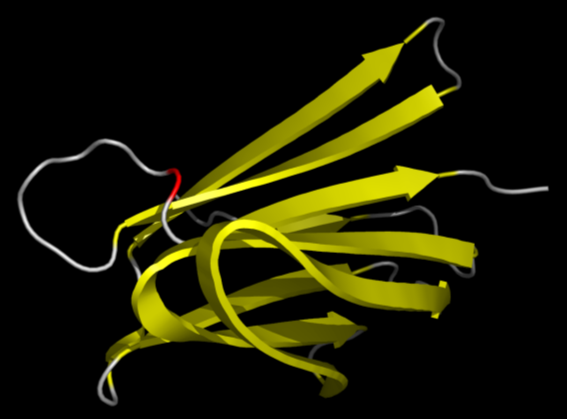 DSSP
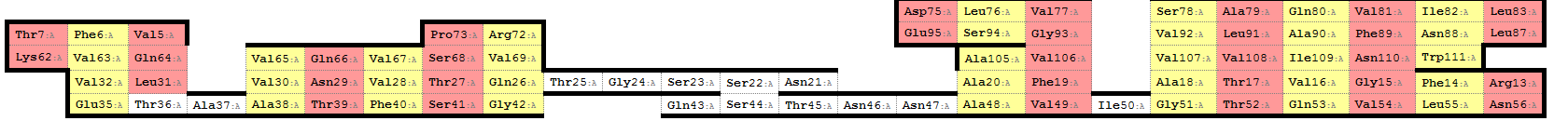 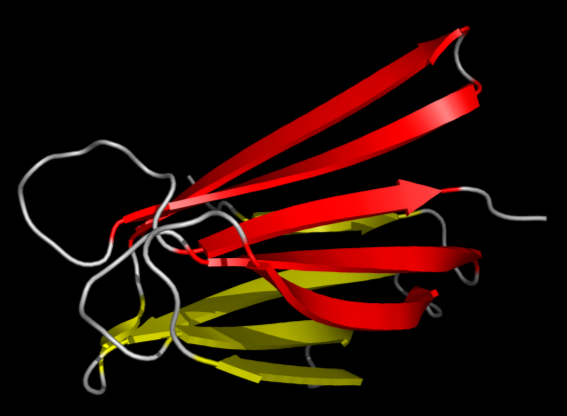 SheeP
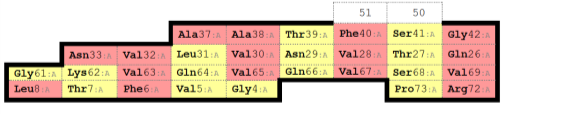 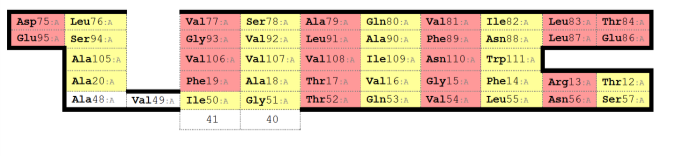 28
Тестирование: PALSSE
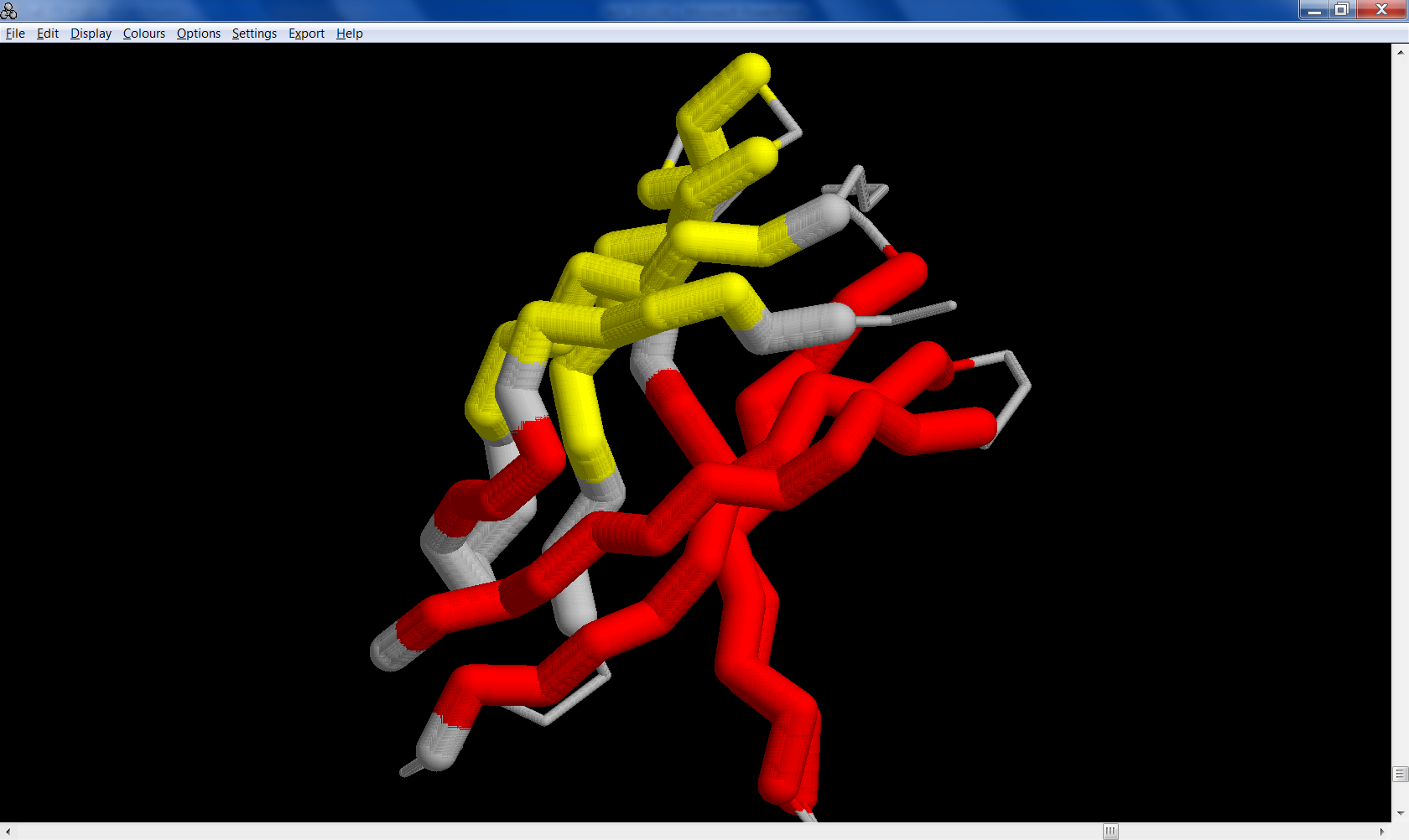 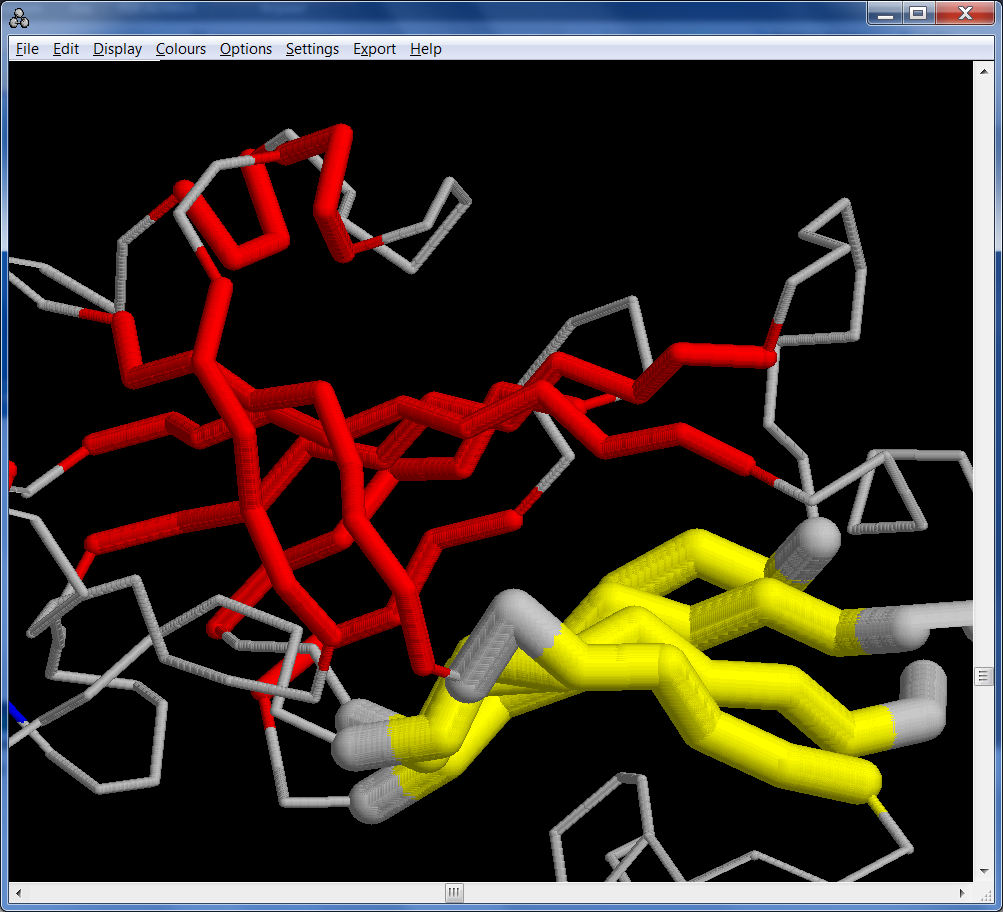 1bhg A:22-225
1a3q A:227-327
29
[Speaker Notes: Желтый, красный – листы как правильно
Жирный – 1 лист из PALSSE]
Тестирование
Частота ошибок, допускаемых программами DSSP, Stride и SheeP
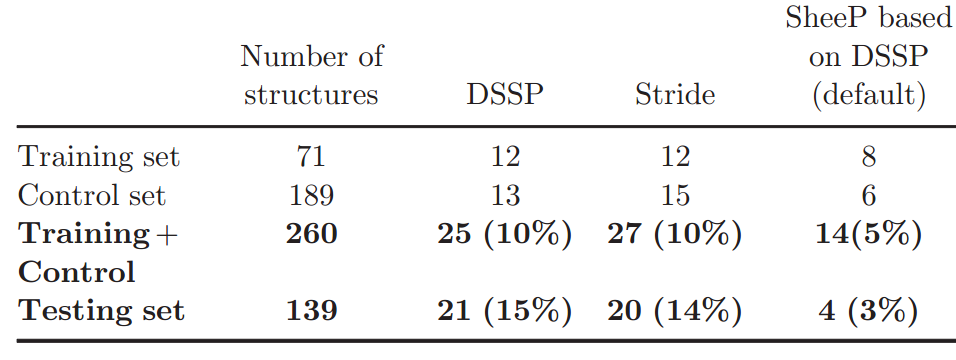 Aksianov, Alexeevski. SheeP: A Tool for Description of  β-Sheets in Protein 3D Structures. Journal of Bioinformatics and Computational Biology, 2012. 10(2)
30
Все
31